19F + p (1,4 MeV); tandem do LAMFI
Picos de Escape
fonte
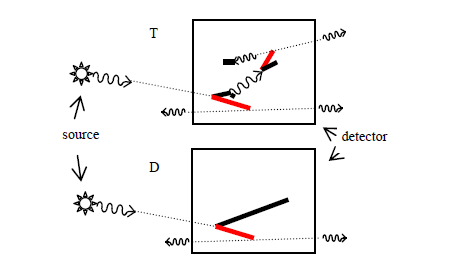 e+
e-
Aniquilação com elétron do material
27Al+p, 992 keV, LAMFI
g 10.7 MeV
g 2.6 MeV
Escape
duplo
Energia (MeV)
Formação de pares